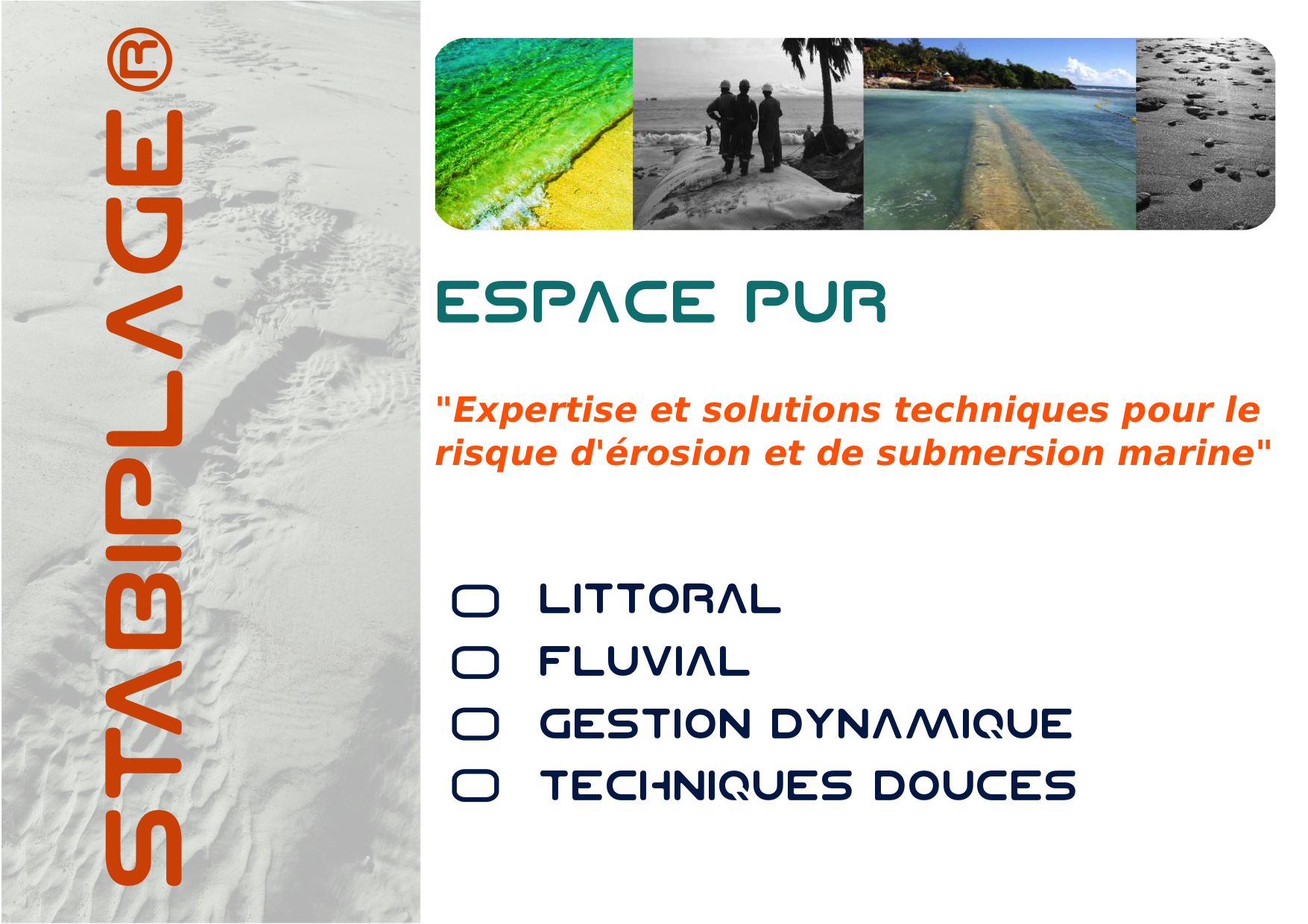 …20 ans d’expériences
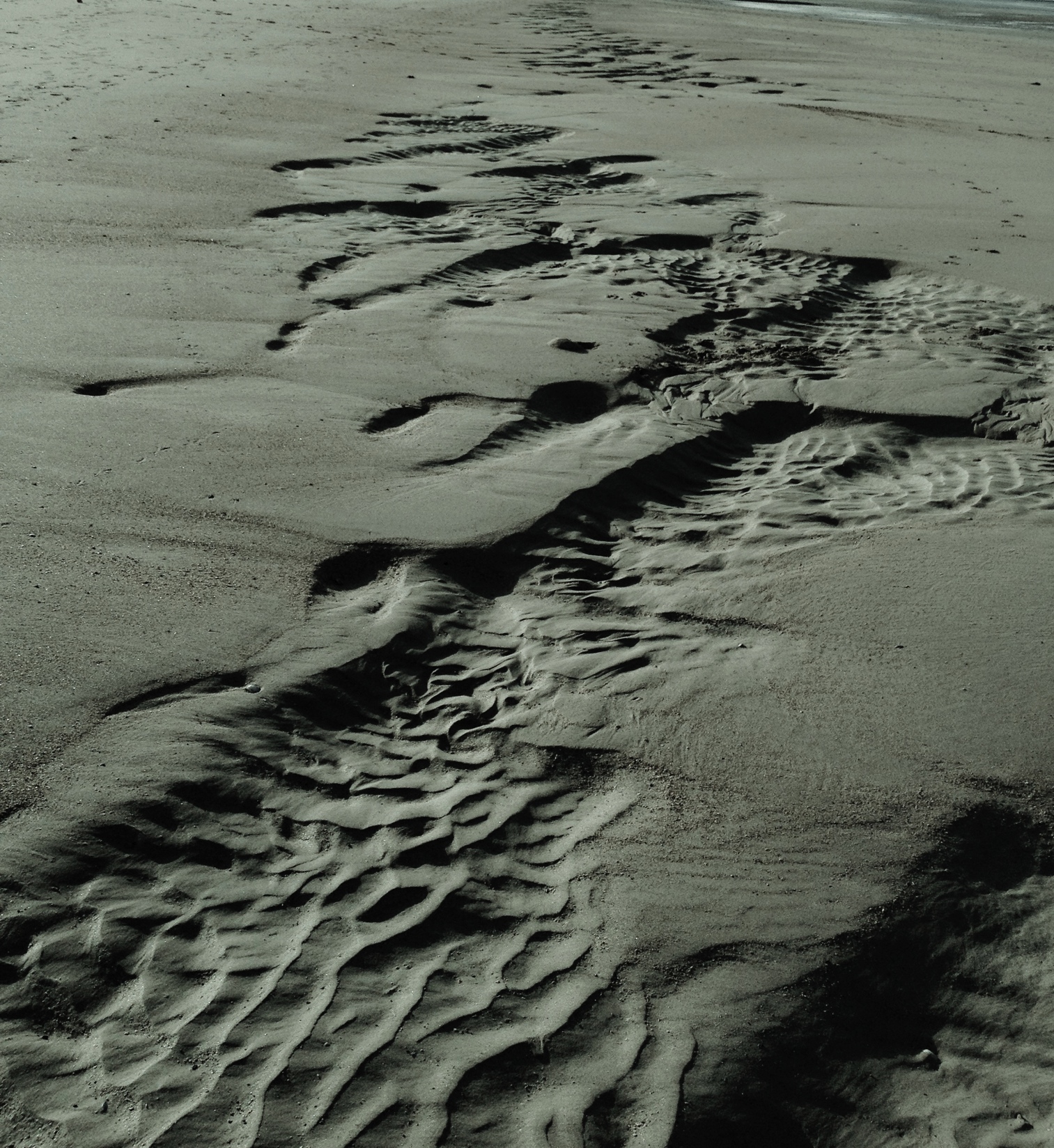 1 ) L’ÉROSION MARINE ET LA DEFENSE CONTRE LA MER
2) NOTRE DEMARCHE FACE AUX RISQUES D’EROSION ET DE SUBMERSION
3) NOTRE EXPERIENCE FACE AUX RISQUES CÔTIERS DANS LE MONDE
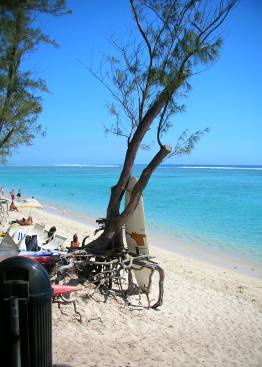 La Réunion 2005
L’érosion marine en quelques images
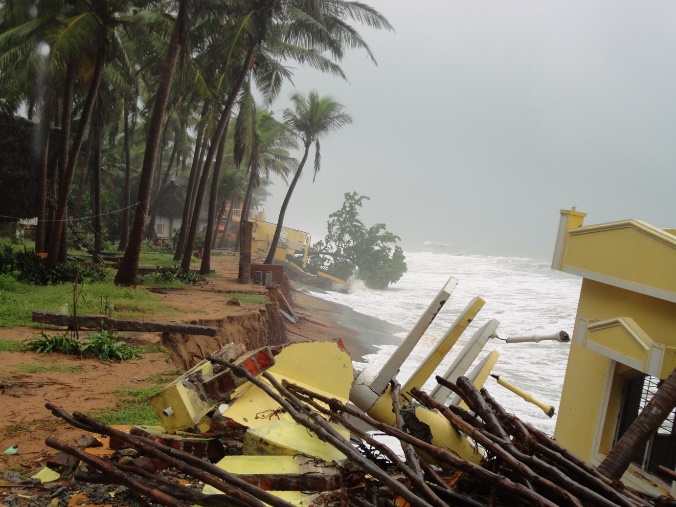 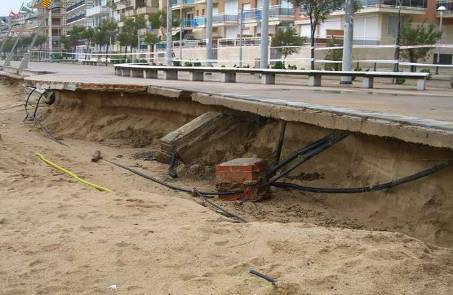 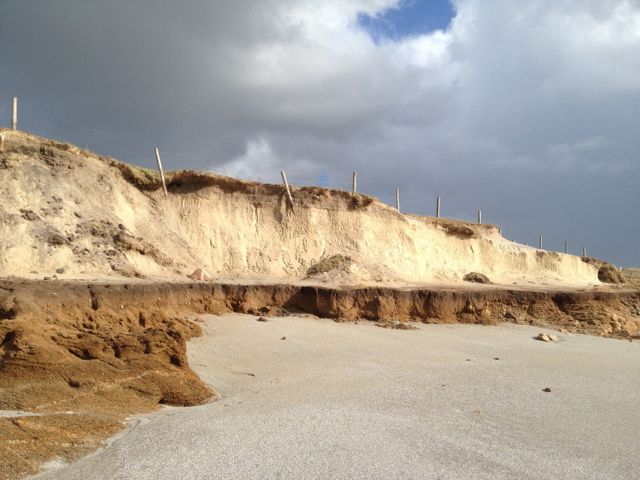 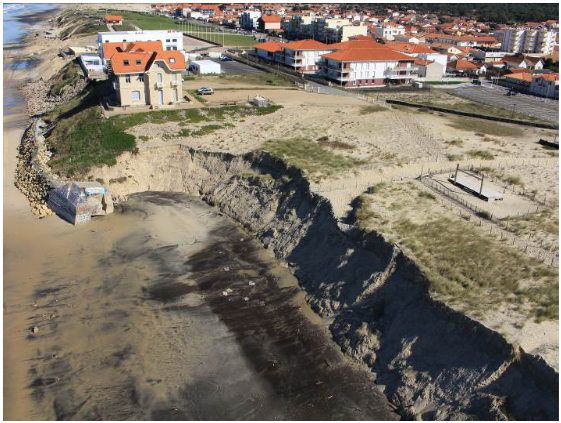 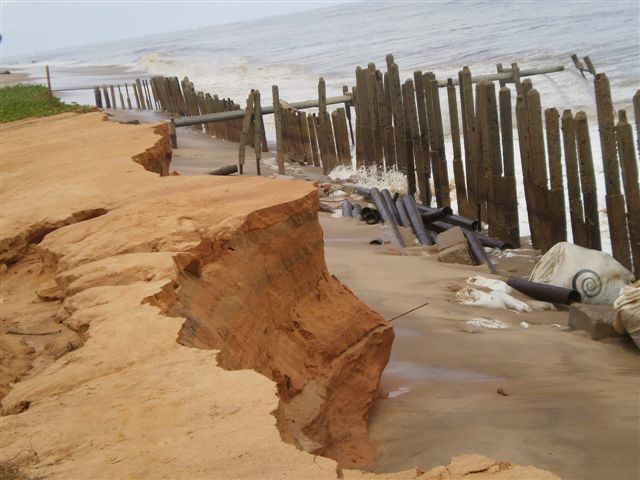 L’érosion marine en quelques images
EROSION / SUBMERSION
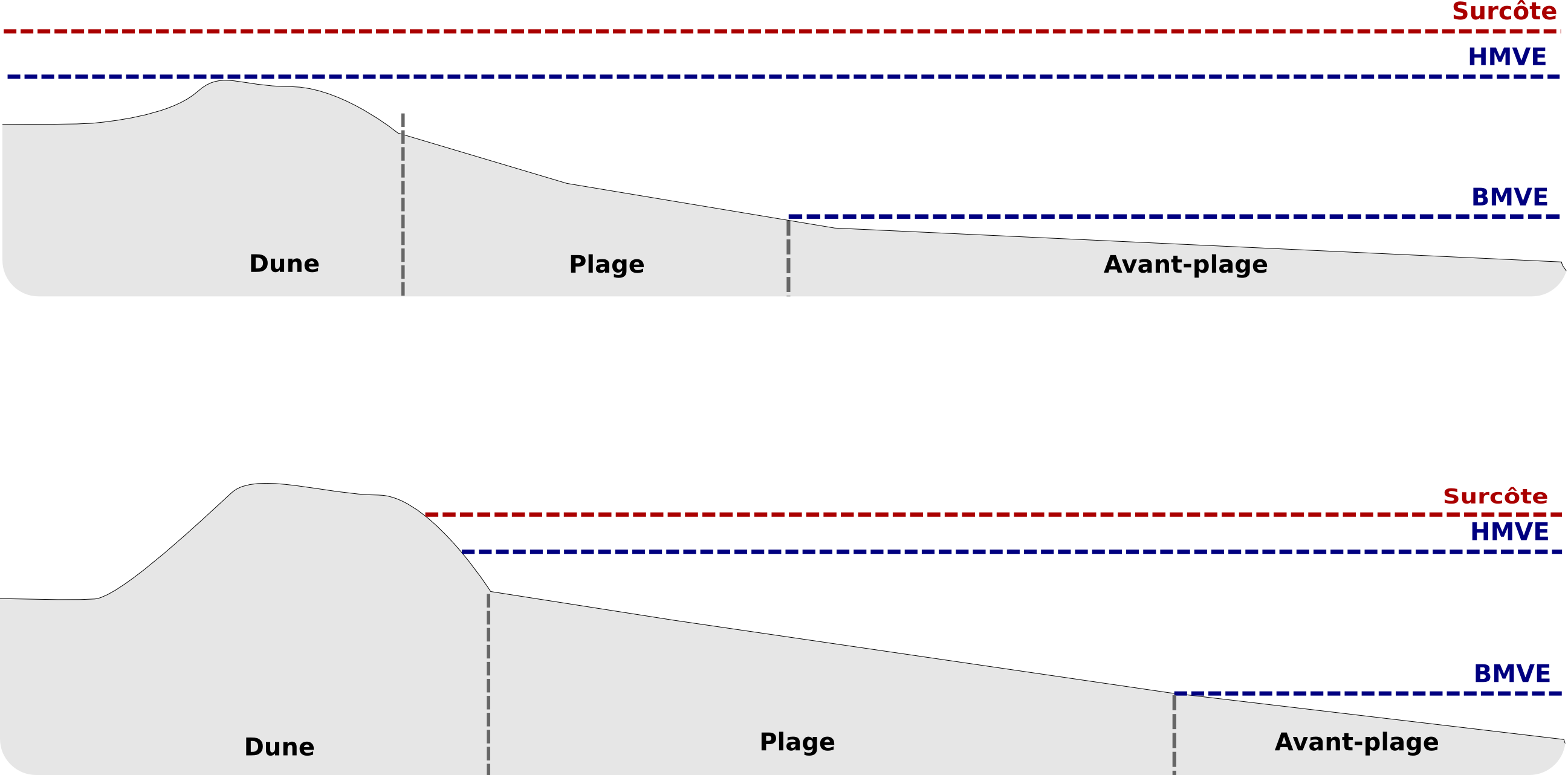 EQUILIBRE
L’érosion marine en quelques images
EROSION / SUBMERSION
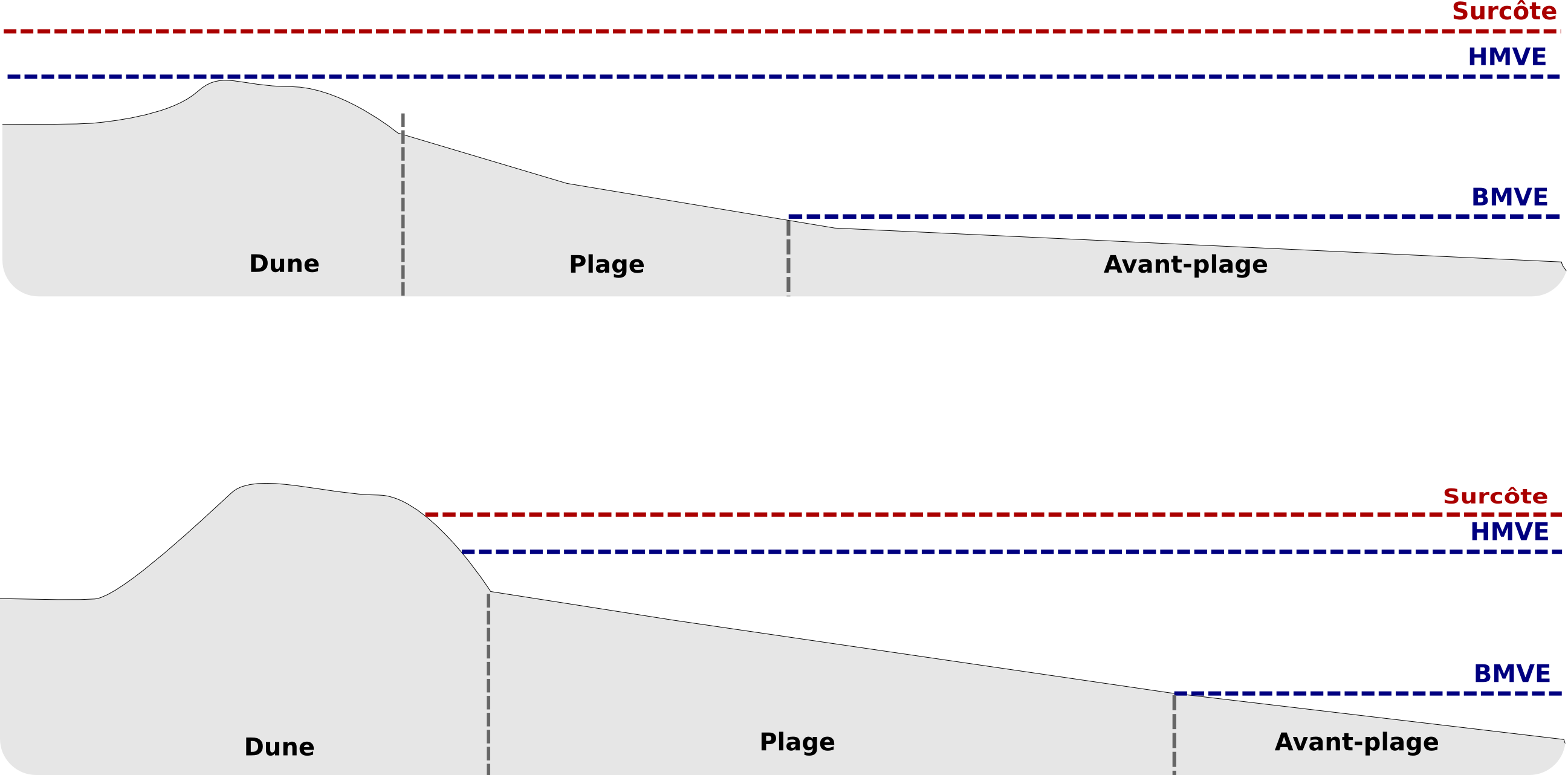 EQUILIBRE
L’érosion marine en quelques images
EROSION / SUBMERSION
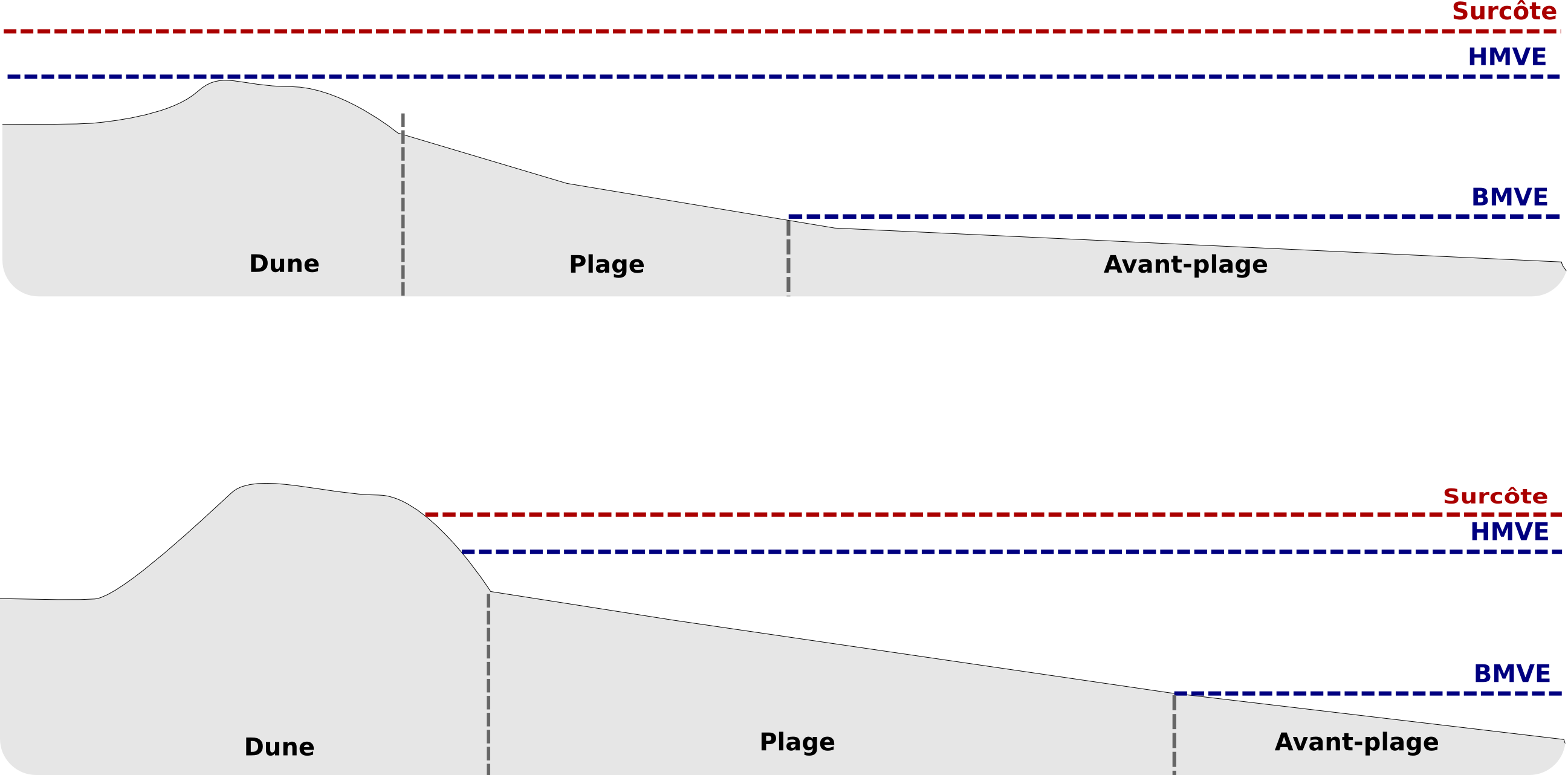 EQUILIBRE
L’érosion marine en quelques images
EROSION / SUBMERSION
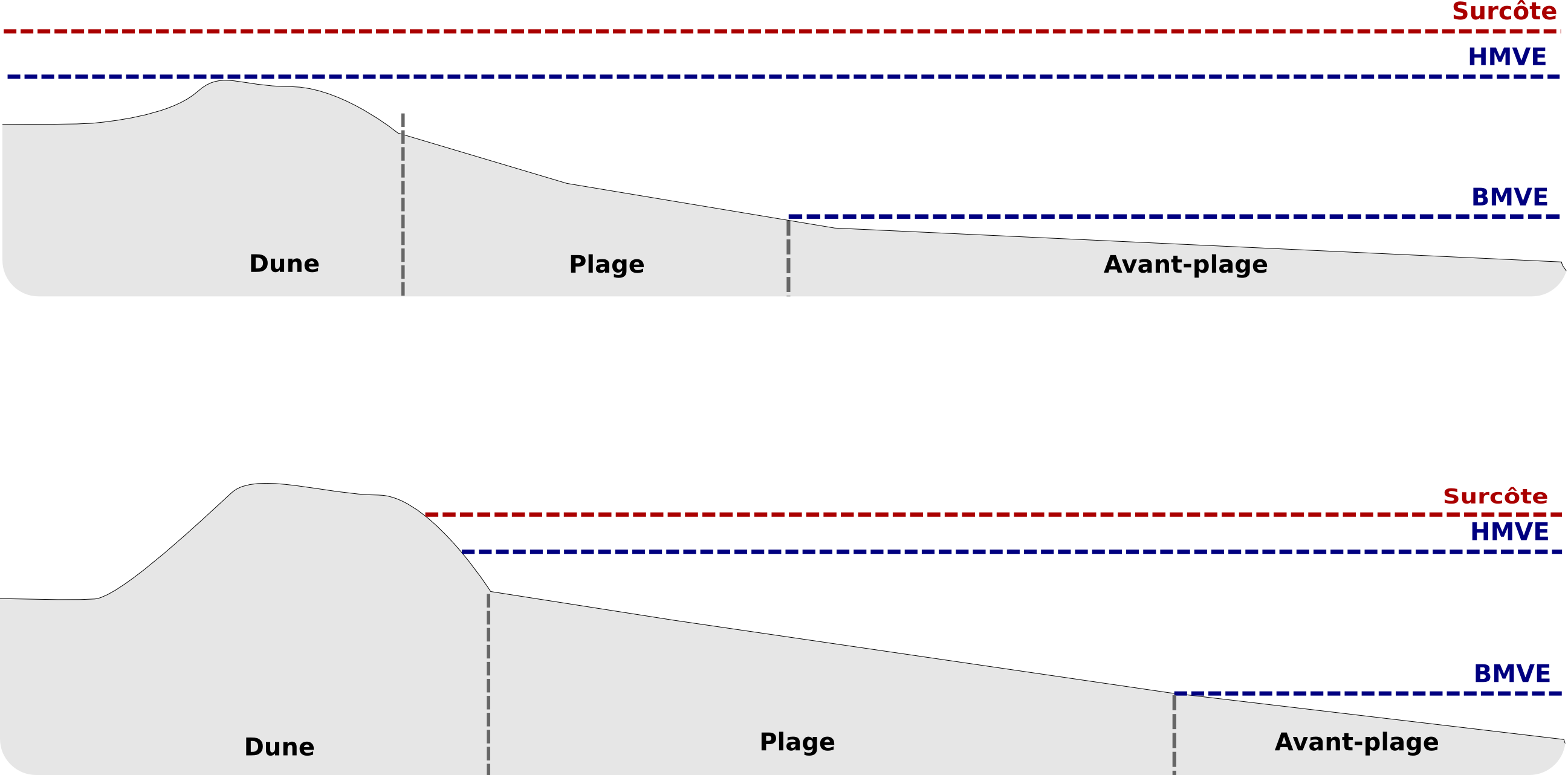 EQUILIBRE
Solutions « dures » et « douces »
Technique « dure »

Réflexion des houles,…
Fixation de l’existant :  perte de plage
Technique « douce »

Intégration favorisée,
Stabilisation et gestion dynamique
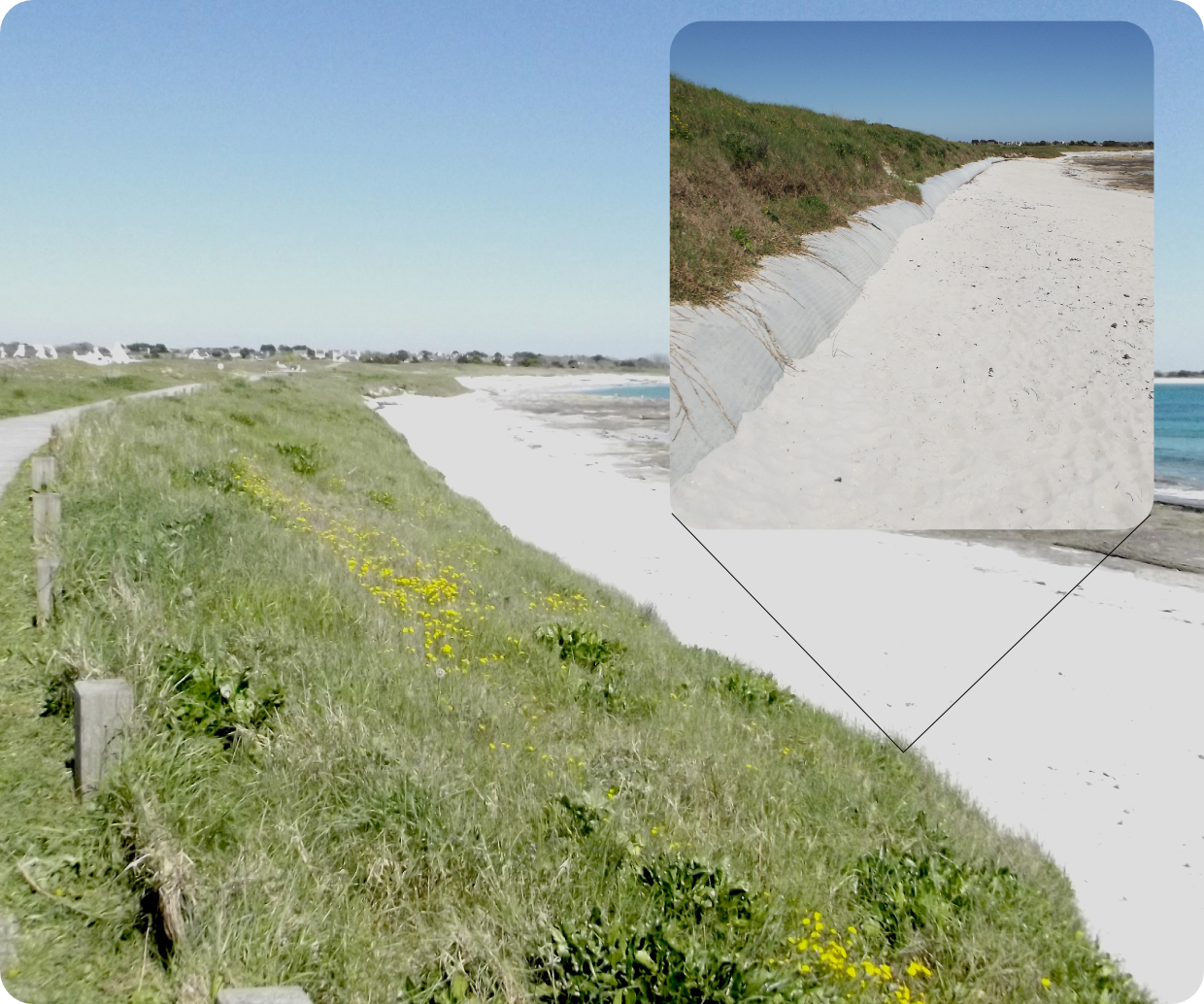 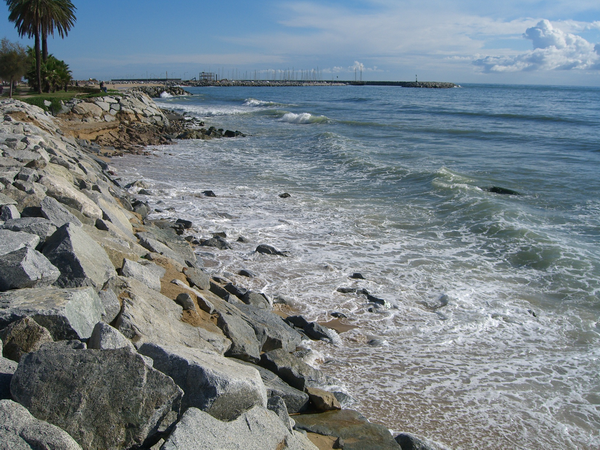 STABIPLAGE®